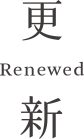 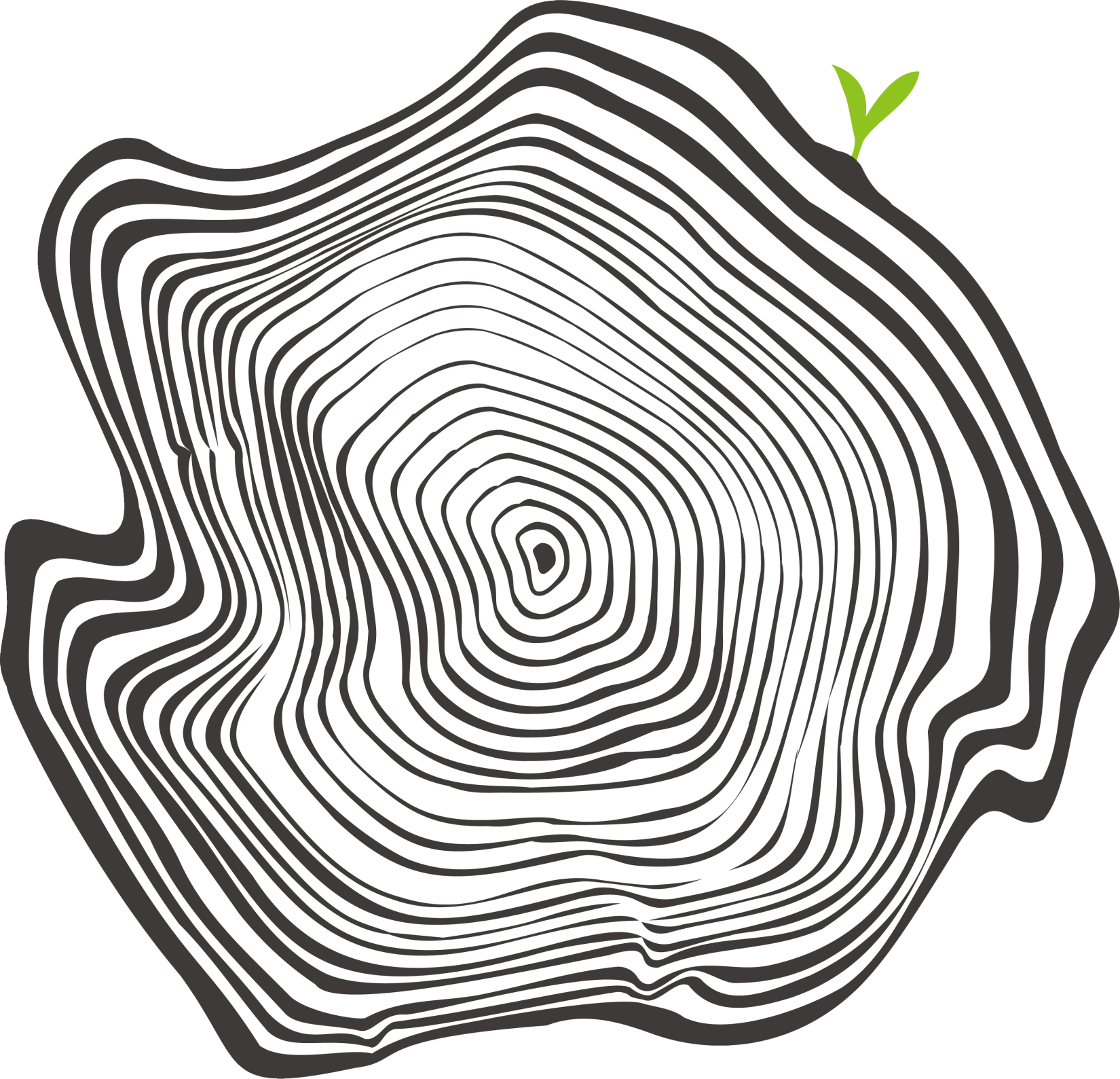 我需要祢
詩篇130：1-6
詞/曲：蕭文凱
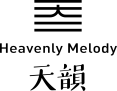 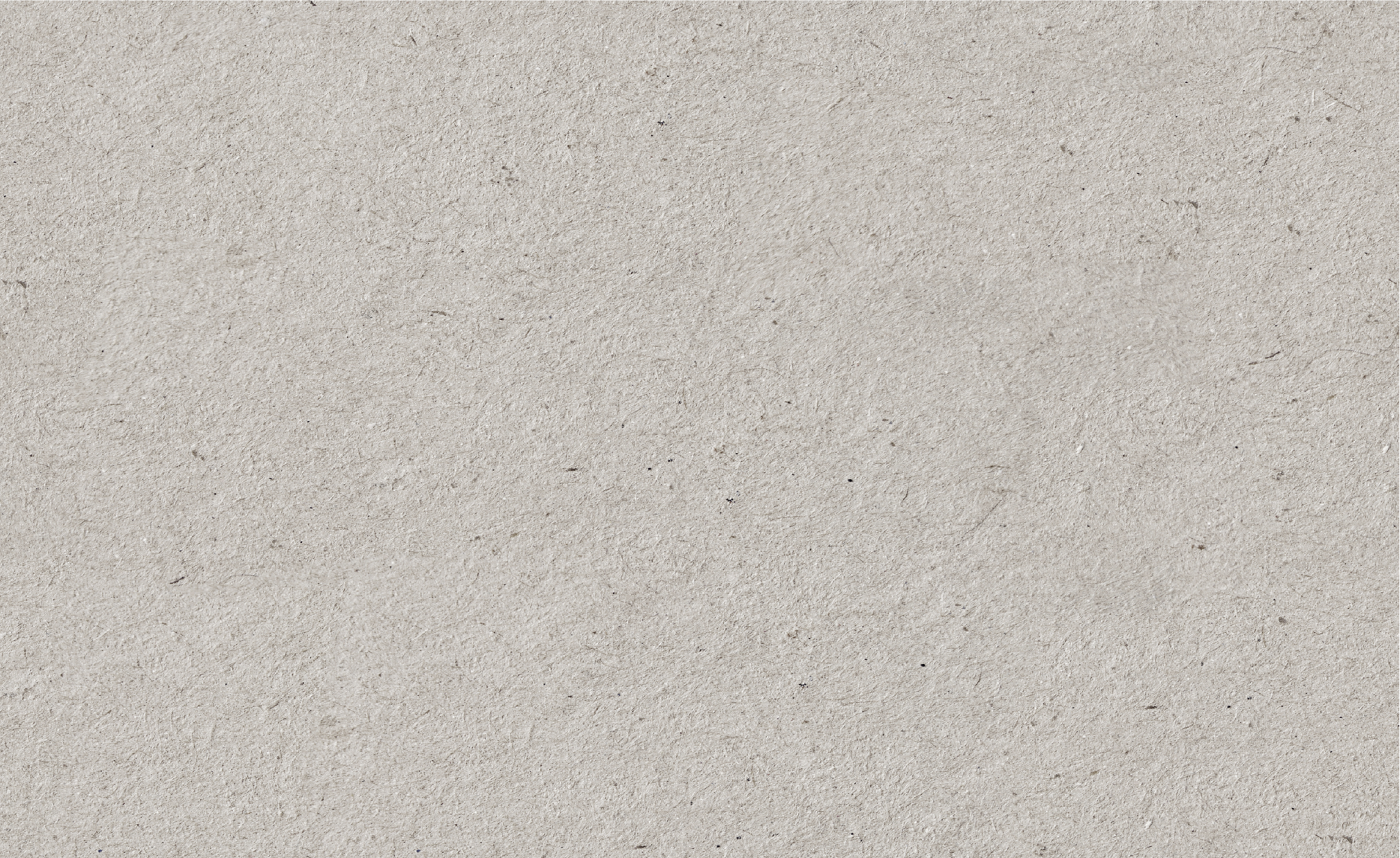 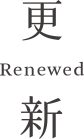 求祢垂聽我的聲音
赦免我深重罪行
祢的公義如日照亮
慈愛在夜中發光
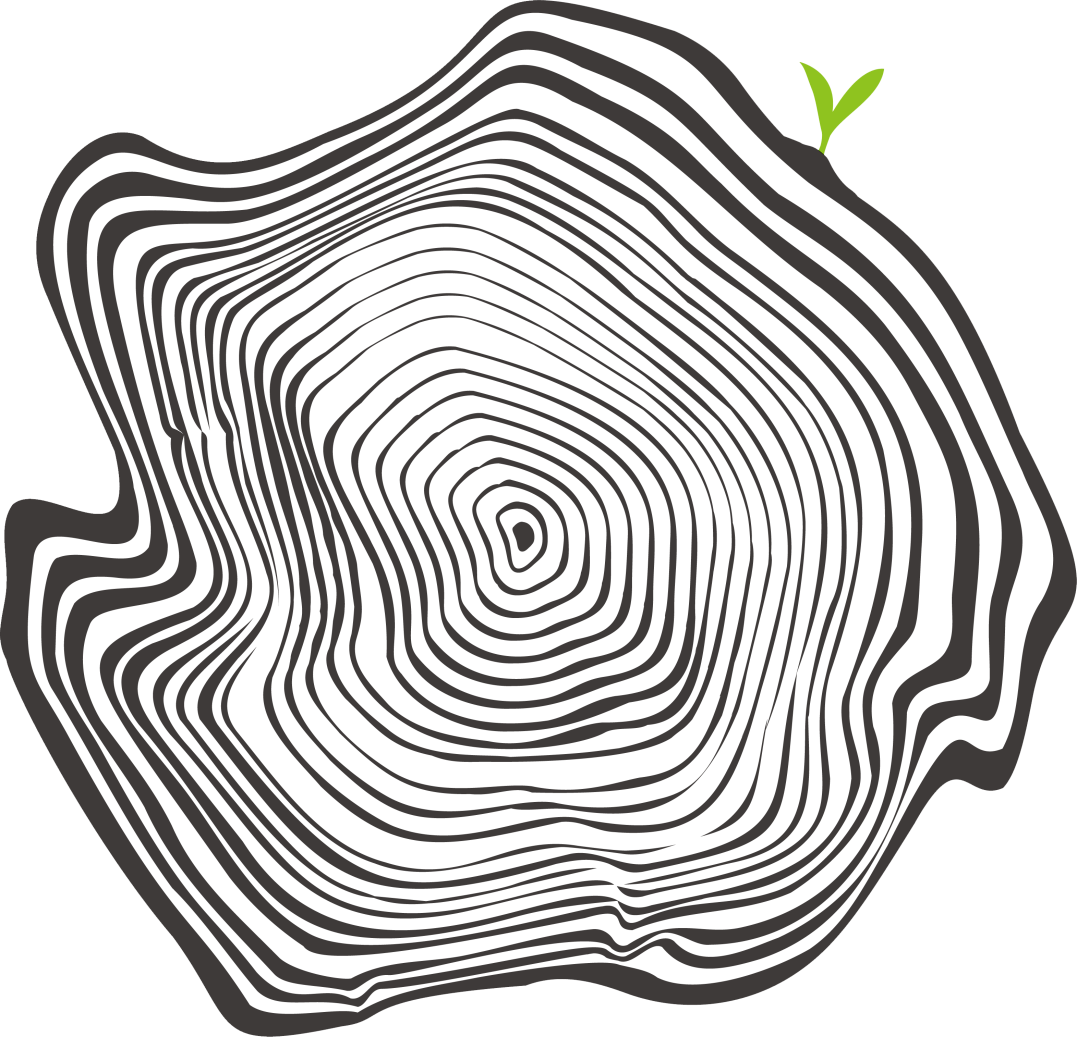 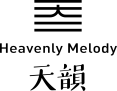 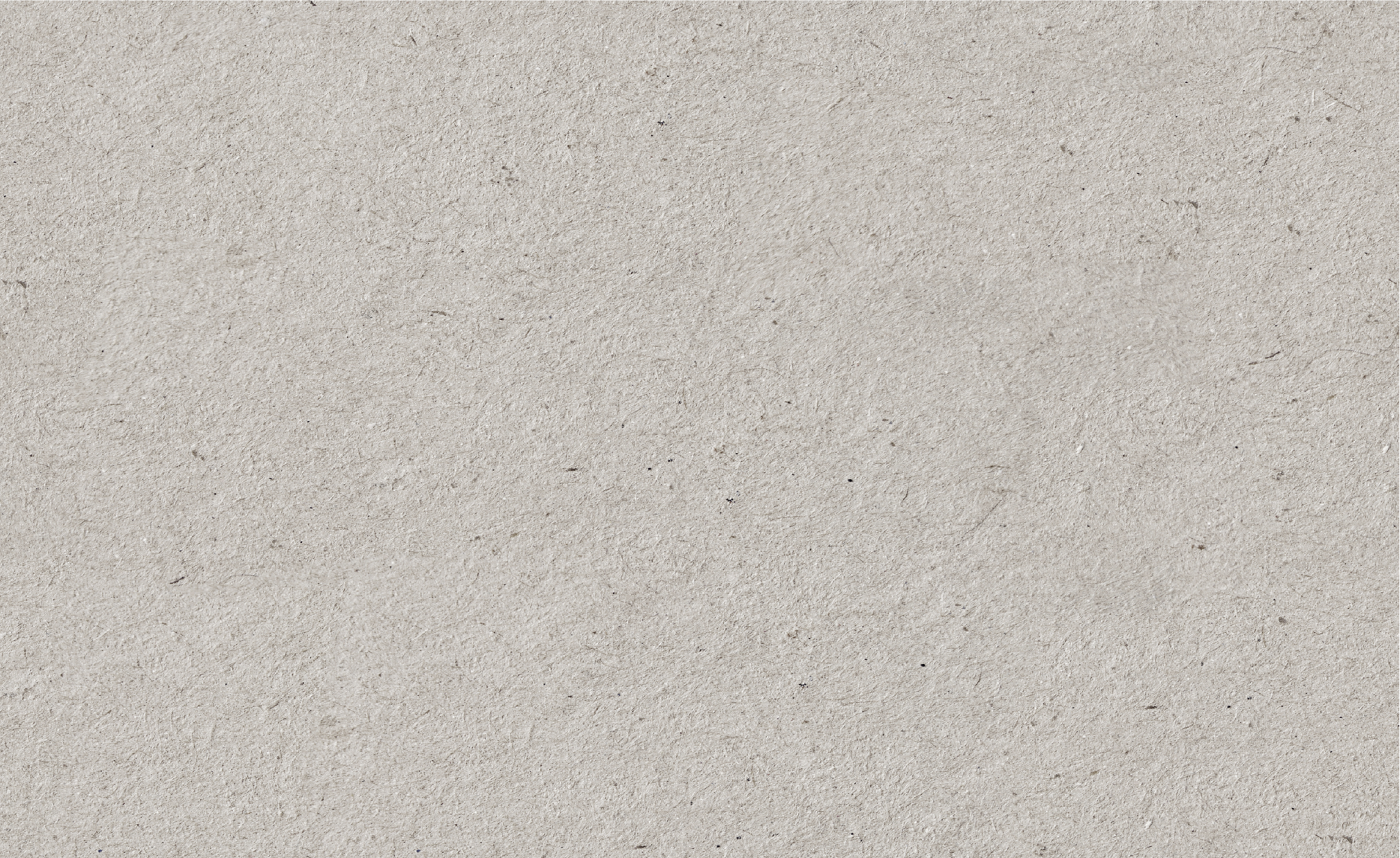 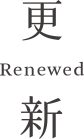 等候祢 勝於守夜等候天亮
等候祢 勝於守夜等候天亮
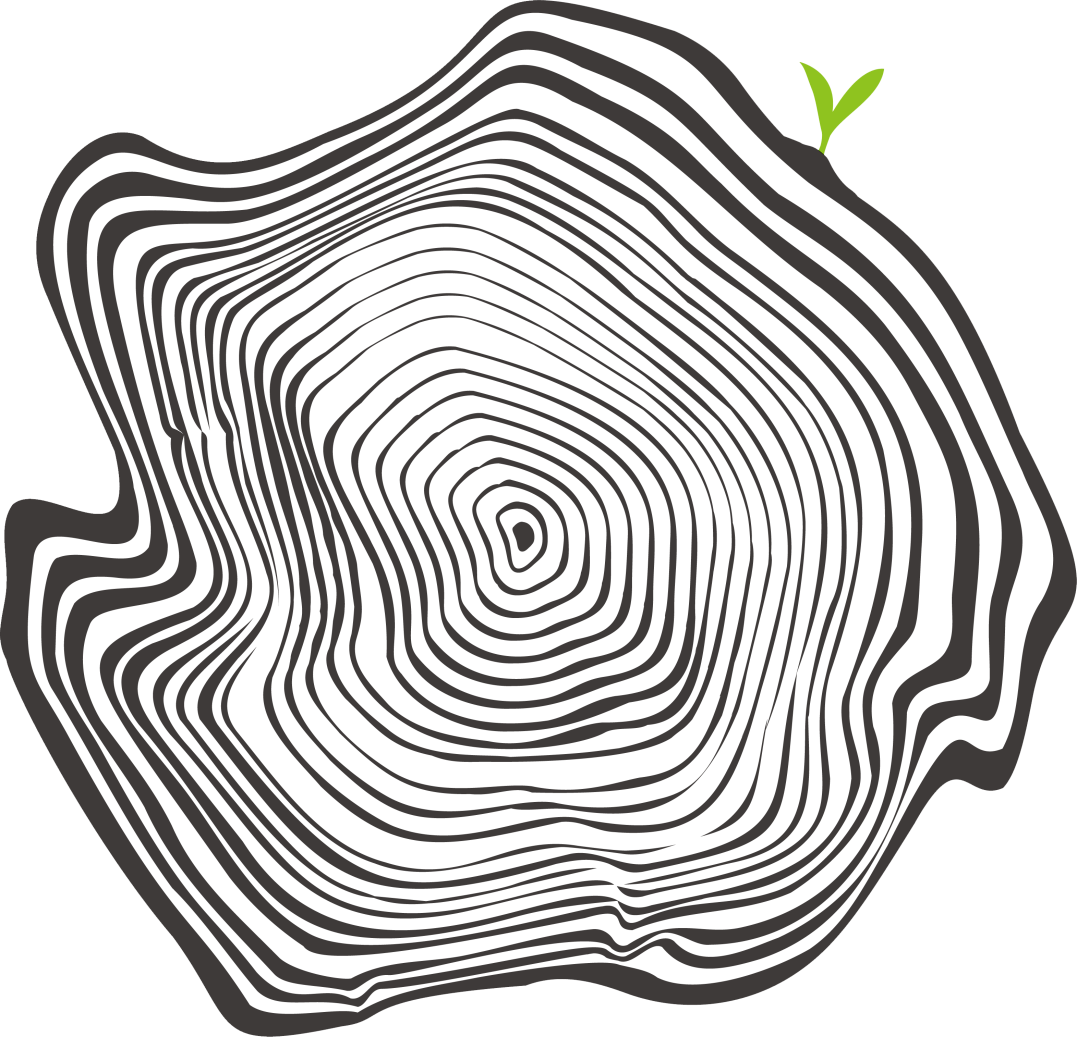 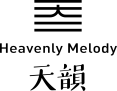 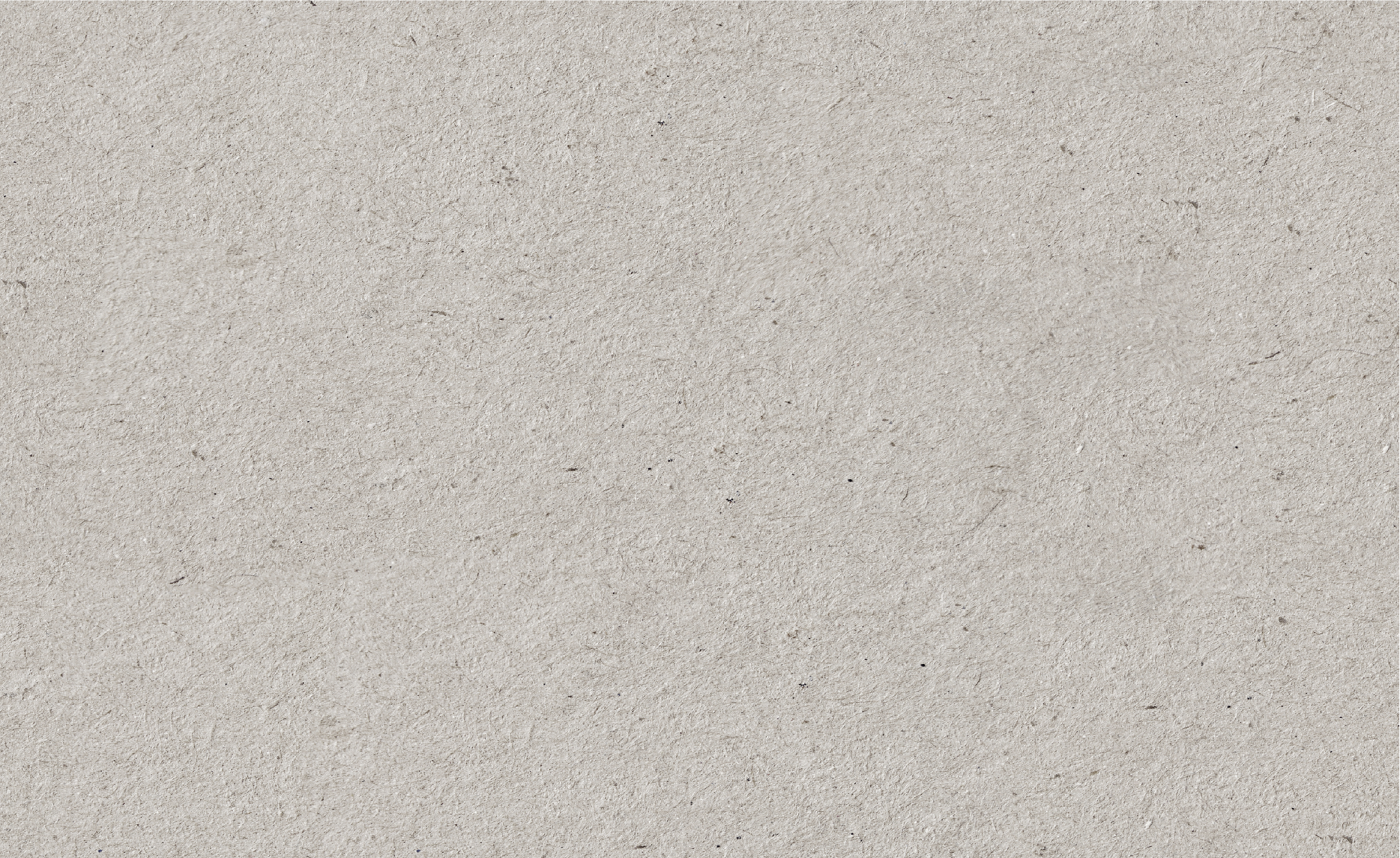 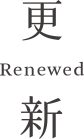 我需要祢 不要轉臉隱藏不理
無法自己 跪在這裡等候祢
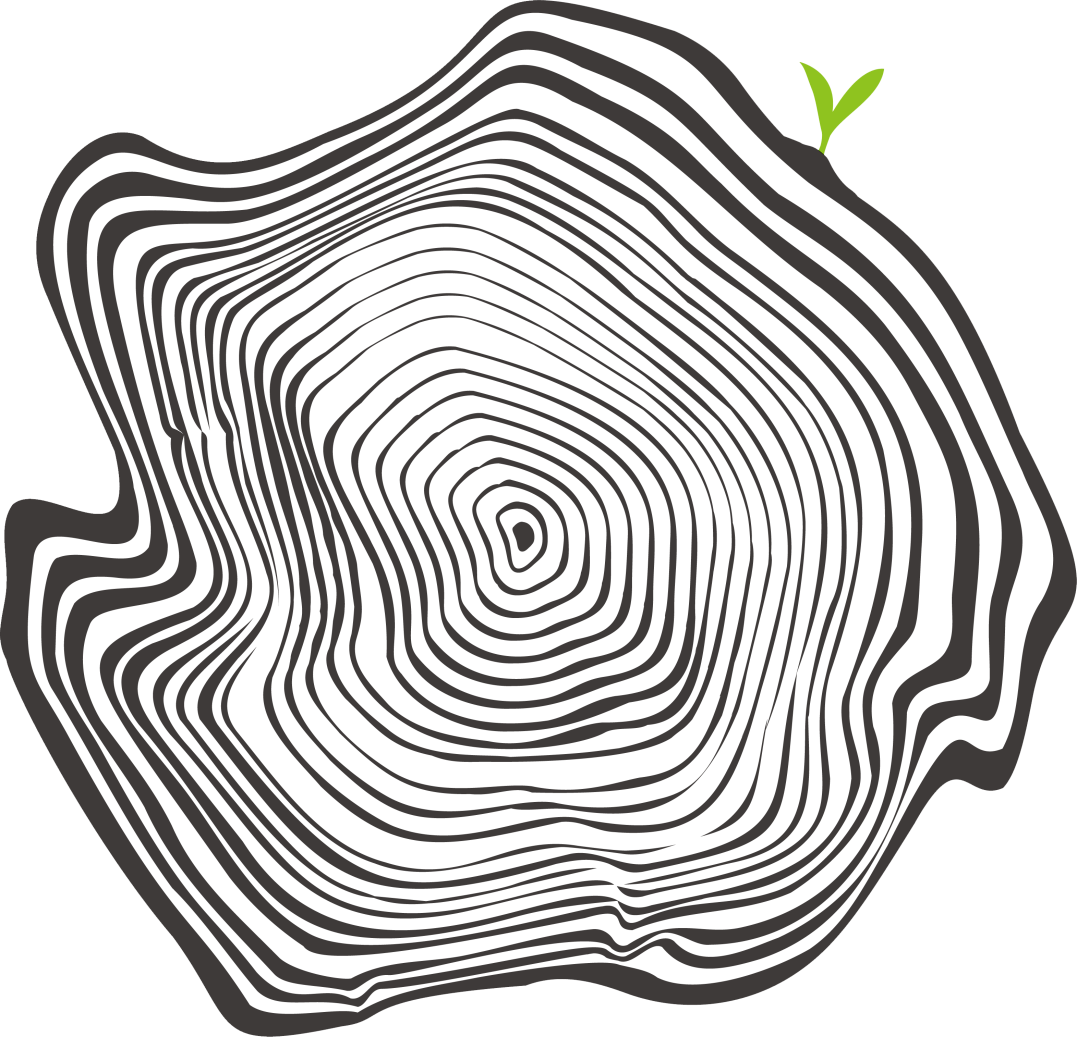 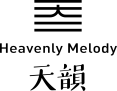 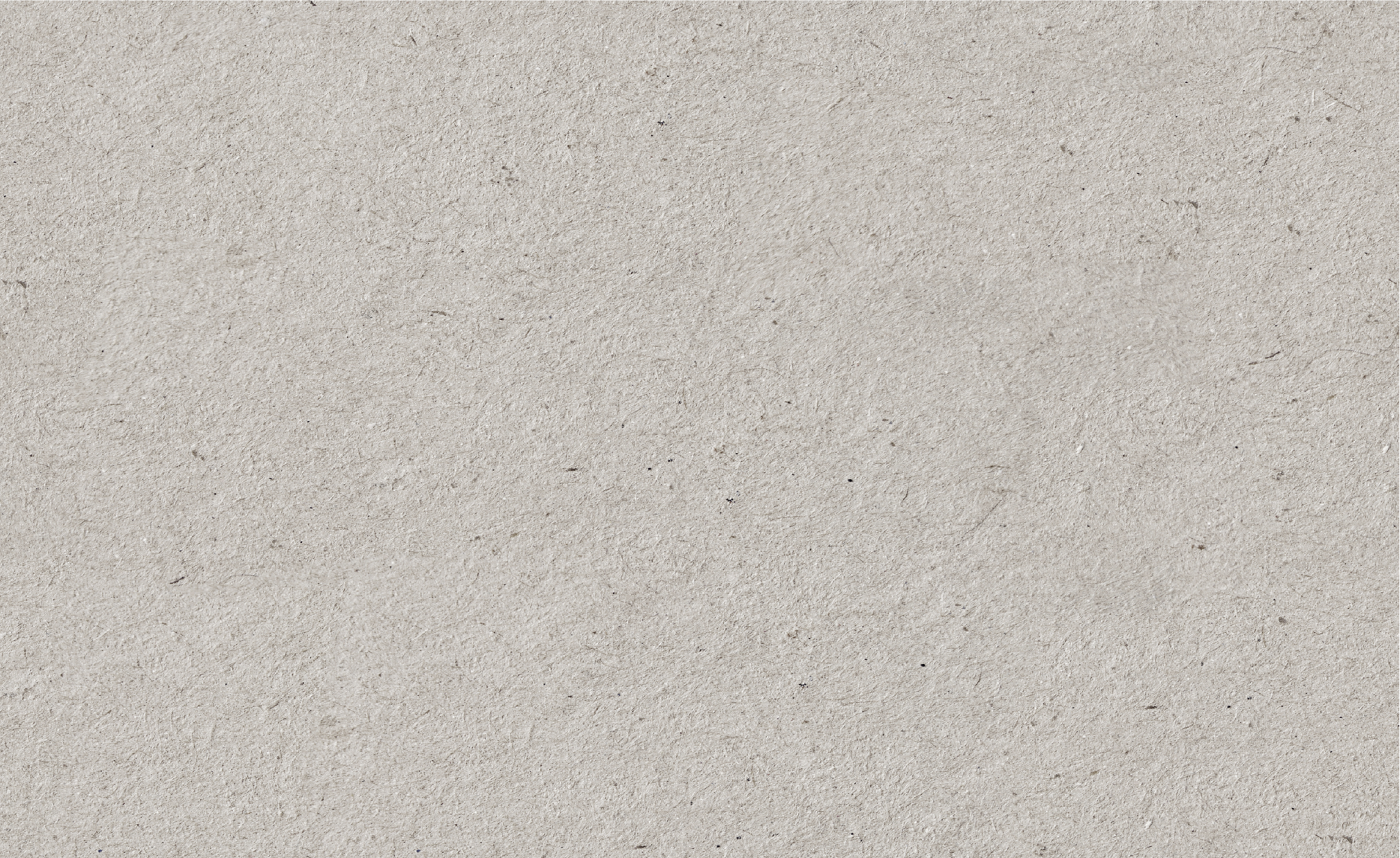 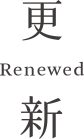 我需要祢 不要轉臉不離棄
我懇求祢 我需要祢
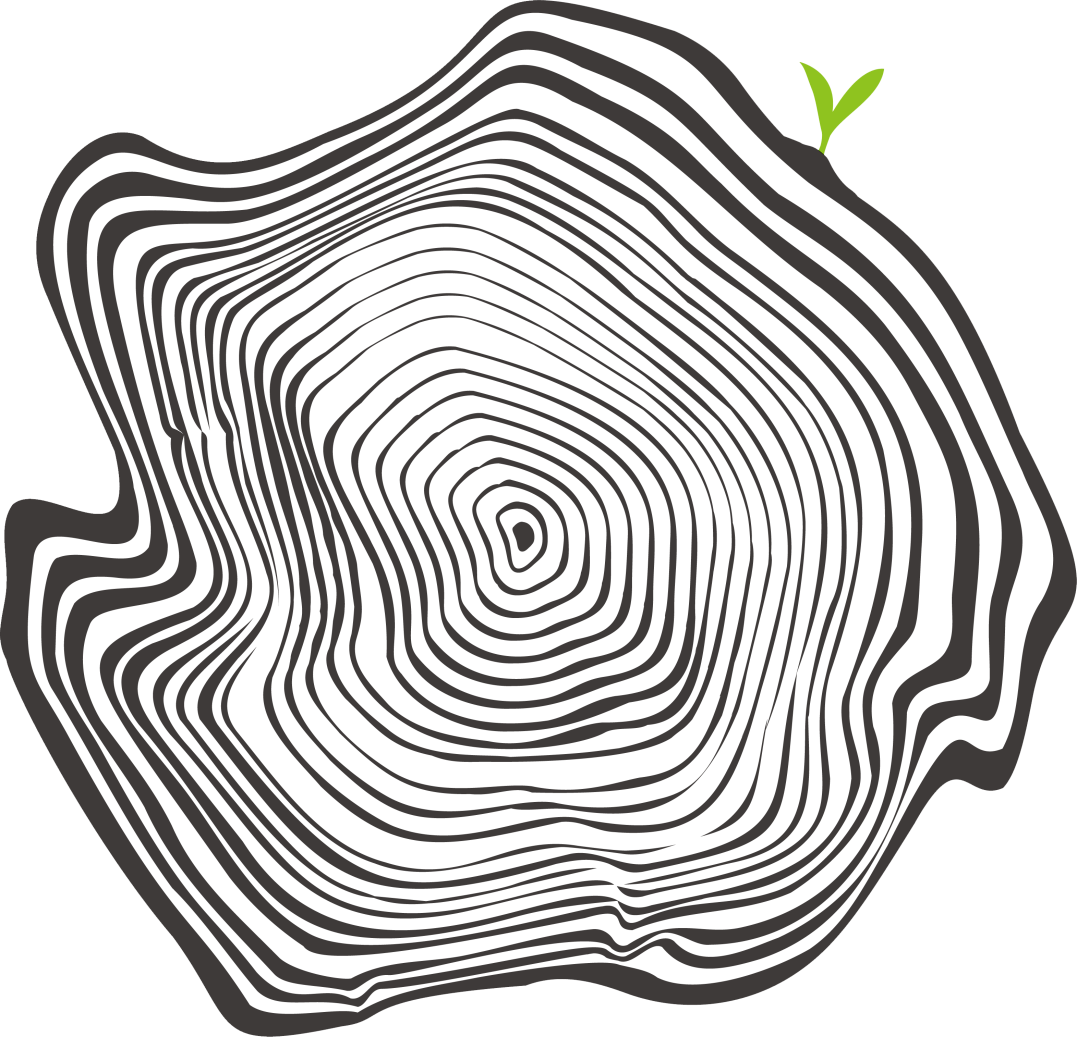 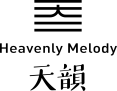